Body Cavities and Membranes
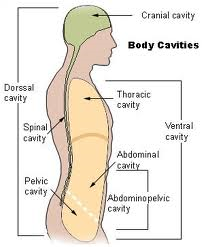 Organization:
Appendicular Portion:
includes the upper and lower limbs 
Axial Portion:
pertaining to the head, neck, and trunk
Major Cavities
Dorsal
Cranial
within skull
contains smaller cavities: oral, nasal, auditory, and orbital
Vertebral
includes spinal column w/in backbone
Major Cavities
Ventral
Thoracic
mediastinum:  separates into right/left compartments
viscera:  heart, lungs, esophagus, trachea, thymus
diaphragm:  muscular division
Major Cavities
Abdominopelvic
Abdominal  (upper portion)
holds stomach, liver, spleen, gallbladder, kidneys, most of small/large intestines
Pelvic  (lower portion)
encloses large intestine, urinary bladder, internal reprod. organs
Membranes
Thoracic
Pleural: serous membrane that encloses the lungs/lines chest wall
Parietal pleura:  lines thoracic cavity ; attached to wall
Visceral pleura:  covers lungs; deeper membrane covering organs
Pleural cavity:  potential space btw. parietal/visceral membranes
Membranes
Thoracic
Pericardial:  serous membrane surrounding the heart
Parietal pericardium: thicker membrane surrounding heart
Visceral pericardium:  thinner membrane covering heart
Pericardial cavity: potential space btw. parietal/visceral membranes
Membranes
Abdominopelvic
Peritoneal:  serous membrance surrounding the abdominopelvic cavity
Parietal peritoneum:  lines wall
Visceral peritoneum:  covers organs
Peritoneal cavity:  potential space btw. parietal/visceral membranes